Результаты исследования ценностных ориентаций воспитанников в условиях  лингвоэкологического воспитания
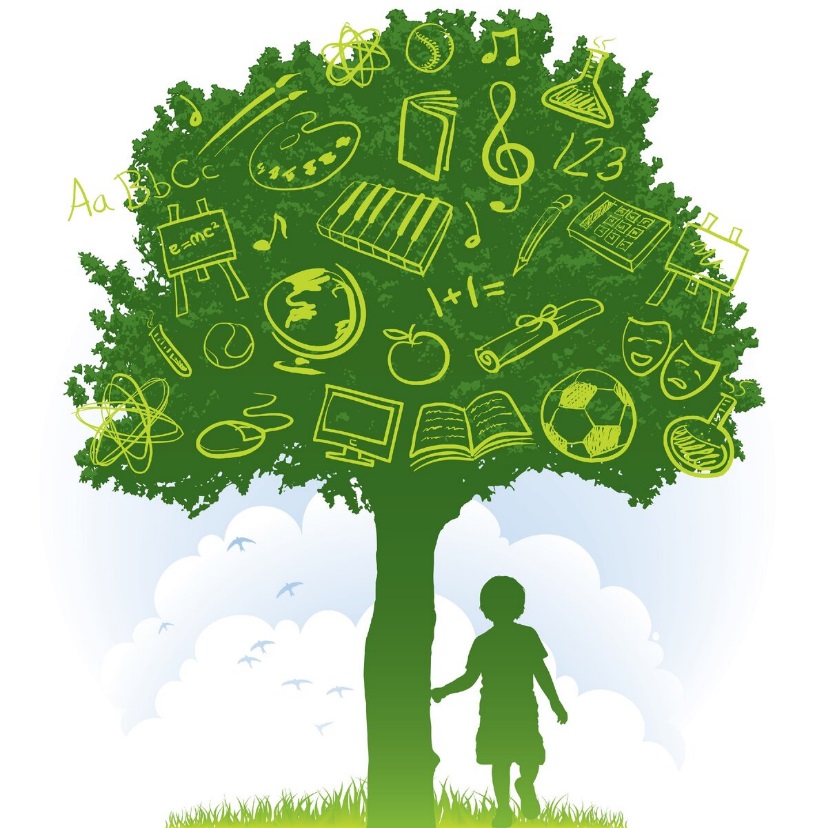 П.А. Зуева, педагог-психолог
Цель
выявление механизмов передачи и взаимозависимости ценностных ориентаций родителей, детей и педагогов в условиях лингвоэкологического воспитания
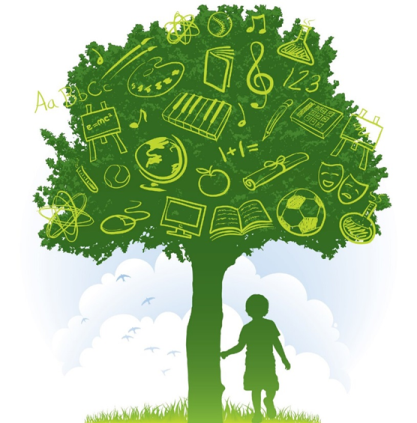 33 педагога
58 родителей
72 воспитанника
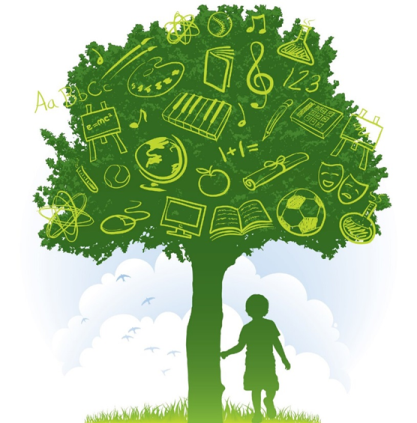 Результаты исследования
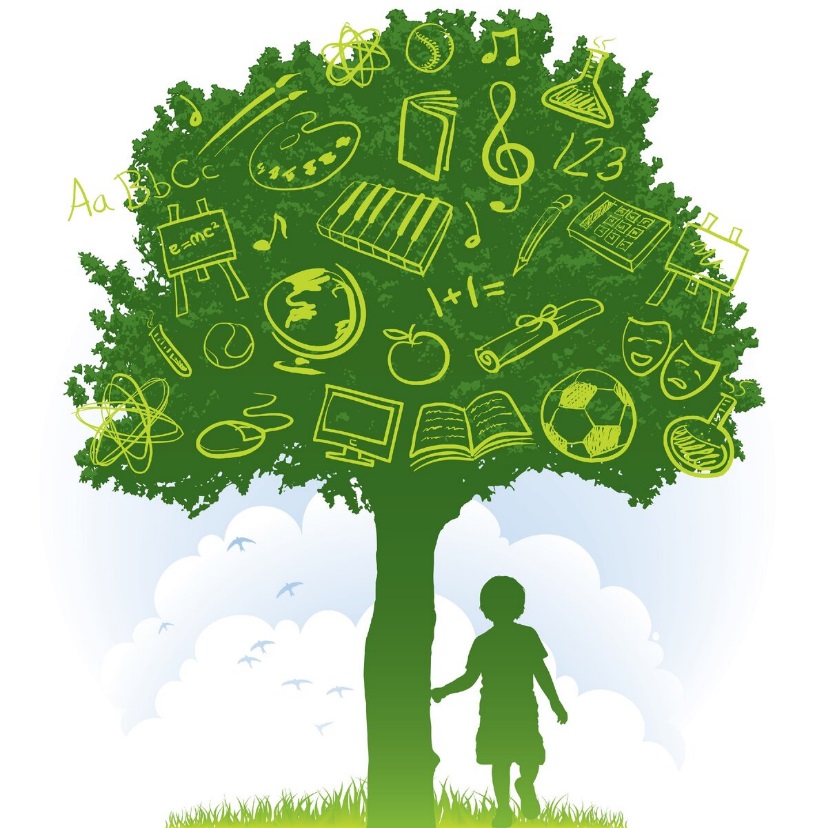 Общение и взаимоотношения
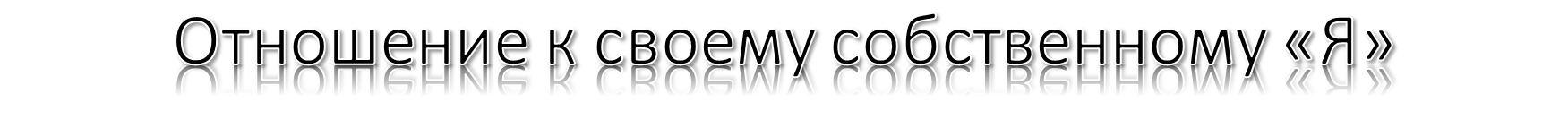 Познавательные интересы и профессия
Выводы:
1. Общение между детьми и родителями в большинстве случаев ограничивается повседневными темами. Вероятно, проблемы могут скрываться в поведении взрослых, которые не учитывают возрастные особенности детей и не обращают внимание на свою речевую культуру. То, что происходит в семье, отражается на детях и в повседневной жизни.
2. В процессе лингвоэкологического воспитания возникают препятствия в согласовании воспитательной стратегии между родителями и педагогами, что мешает формированию единой воспитательной линии "семья-школа".
3. Большинство ответов, которые дети и родители дали, были соответствующими социальным ожиданиям. Они понимают, как нужно действовать, однако это не всегда отражает их реальные поступки.
4. Подростки проводят значительное количество времени в интернете, где формируют свое собственное языковое пространство. В результате наблюдается сокращение словарного запаса, замещение русских слов иностранными, а также упрощение слов до минимума.
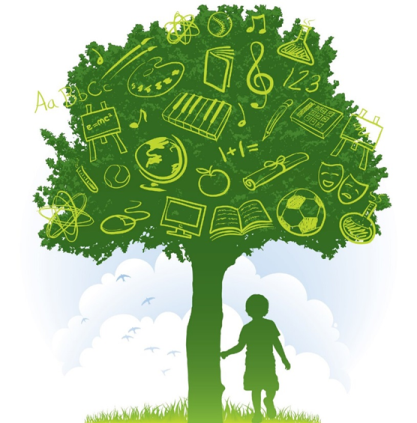 Спасибо за внимание!
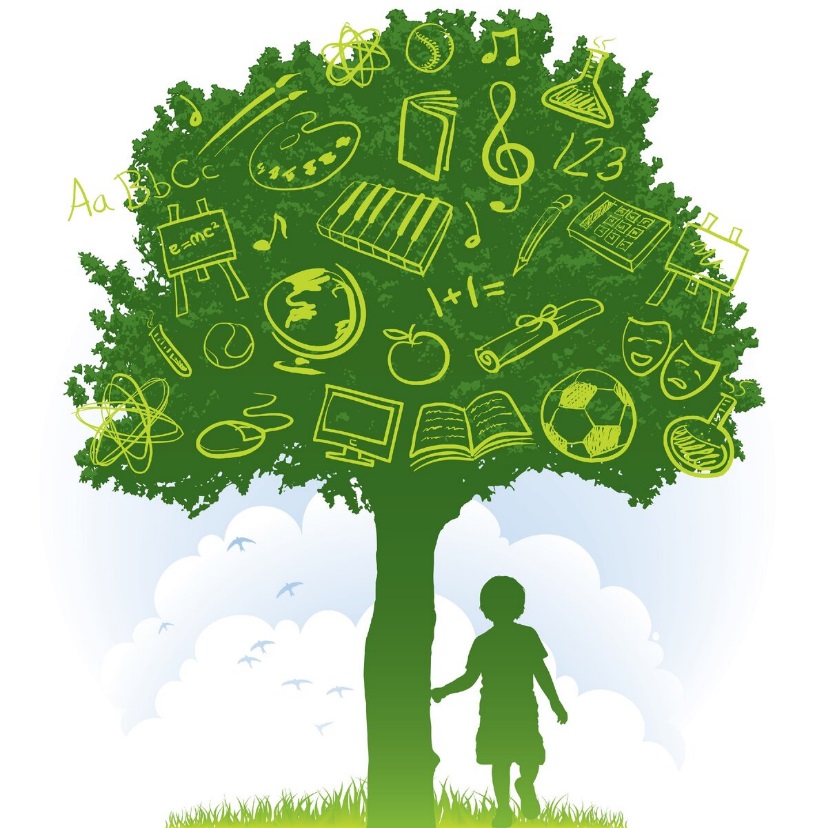